CSE 451 Section 2
XK Lab 1 Design
20au
Lab 1 is out!
Partner form on Ed
Due next Friday (10/16/20)
Start early!
Where to start?
Start by reading:
lab/overview.md - A description of the xk codebase. A MUST-READ!
lab/lab1.md - Assignment write-up
lab/memory.md - An overview of memory management in xk
lab1design.md - A design doc for the lab 1 code
You will be in charge of writing design docs for the future labs. Check out lab/designdoc.md for details.
File Information
Need a way to store the following information about a file:
In memory reference count
A reference to the inode of the file
Current offset
Access permissions (readable or writable) [for when we add pipes and file writability later]
File Info Struct
Kernel View
File Info Struct
Index 0
File Info Struct
Index 1
File Info Struct
Index 2
File Info Struct
Index
NFILE - 2
File Info Struct
Index NFILE - 1
= In use
= Available
There will be a global array of all the open files on the system (bounded by NFILE) placed in static memory.
Process View
File Info Struct
Index 0
File Info Struct
Index 1
File Info Struct
Index 2
File Info Struct
Index 3
File Info Struct
Index 4
File Info Struct
Index 5
File Info Struct
Index 6
Global Array
struct proc
struct proc
0
1
2
3
NOFILE
0
1
2
3
NOFILE
Process 1’s File Descriptor Array
Process 2’s File Descriptor Array
[Speaker Notes: Each process will have an array of open files (Bounded by NOFILE) in the process struct. We'll use pointers to elements of the global open file table. The file descriptor will be the respective index into the file table.]
Functions
filewrite and fileread
Writing or reading of a "file", based on whether the file is an inode or a pipe.
Note that file is in quotes. A file descriptor can represent many different things. You could be reading from a file, or you could be reading from standard in or a pipe!
Don’t need to worry about the pipe part for this lab, just the inode files.
Check out the functions readi and writei defined in kernel/fs.c
fileopen
Finds an open file in the global file table to give to the process
File Info Struct
Index 0
File Info Struct
Index 1
File Info Struct
Index 0
File Info Struct
Index 1
Global Array
struct proc
struct proc
0
1
2
3
0
1
2
3
[Speaker Notes: Uses index 1 in the global array to hold the file struct. File descriptor is 1 because the pointer to the global array is stored in index 1 of the process’s file descriptor array]
fileclose
Release the file from this process, will have to clean up if this is the last reference
File Info Struct
Index 0
File Info Struct
Index 1
File Info Struct
Index 0
File Info Struct
Index 1
Global Array
struct proc
struct proc
0
1
2
3
0
1
2
3
[Speaker Notes: Note that the file info struct only becomes available once the reference count reaches 0.]
filedup
Duplicates the file descriptor in the process’ file descriptor table
File Info Struct
Index 0
File Info Struct
Index 1
File Info Struct
Index 0
File Info Struct
Index 1
Global Array
struct proc
struct proc
0
1
2
3
0
1
2
3
[Speaker Notes: Here dup is called with file descriptor 0. File descriptor 1 is used because it’s the first available (index 1 is changed to hold a pointer to the same file struct as index 0).]
Lab 1 Test Code Fragment
What’s going on here?

We mention the file system is read only…
How can we write to stdout?
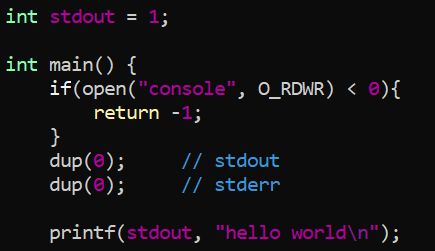 File Info Struct
Index 0
File Info Struct
Index 1
struct proc
0
1
2
3
[Speaker Notes: Here dup is called with file descriptor 0. File descriptor 1 is used because it’s the first available (index 1 is changed to hold a pointer to the same file struct as index 0).]
Console Input/Output
The console device is just a special file called “console”!
Code to handle device files is already handled for you
Its information is already provided for you when you open the device file.
Where? Look at kernel/fs.c, inc/file.h and how the T_DEV file type is used.
I thought stdin/stdout/stderr were always available?
Recall that fork() copies the file descriptor table and there’s always a root process. The root process is actually what opens the console device file, and every process inherits from root, which is why stdin/stdout/stderr are available on non-root processes.
[Speaker Notes: By “root process” we’re referring to the process from which all processes inherit from.Other things to look at for more details:
Consoleinit
Usage of dev_sw
If you’re really curious about how the device file is created, 
mkfs.c. It’s not necessary to understand how to work with the console as a device file though.]
filestat
Return statistics to the user about a file
Check out the function stati in kernel/fs.c
System Calls
sys_open, sys_read, sys_write, sys_close, sys_dup, sys_fstat
Main goals of sys functions
Argument parsing and validation (never trust the user!)
Call associated file functions
Argument Parsing & Validation
All functions have int n, which will get the n'th argument. Returns 0 on success, -1 on failure
int argint(int n, int *ip): Gets an int argument
int argint64_t(int n, int64_t *ip): Gets a int64_t argument
int argptr(int n, char **pp, int size): Gets an array of size. Needs size to check array is within the bounds of the user's address space
int argstr(int n, char **pp): Tries to read a null terminated string.
You should implement and then use:
int argfd(int n, int *fd): Will get the file descriptor, making sure it's a valid file descriptor (in the open file table for the process).
Console Input/Output
The console device is just a special file called “console”!
Code to handle device files is already handled for you
Its information is already provided for you when you open the device file.
Where? Look at kernel/fs.c, inc/file.h and how the T_DEV file type is used.
I thought stdin/stdout/stderr were always available?
Recall that fork() copies the file descriptor table and there’s always a root process. The root process is actually what opens the console device file, and every process inherits from root, which is why stdin/stdout/stderr are available on non-root processes.
[Speaker Notes: By “root process” we’re referring to the process from which all processes inherit from.Other things to look at for more details:
Consoleinit
Usage of dev_sw
If you’re really curious about how the device file is created, 
mkfs.c. It’s not necessary to understand how to work with the console as a device file though.]
Where is X?
From the top level of the repo, run:
grep -R “X” .
For better results, ctags is a useful tool on attu (man ctags) with support built into vim and emacs. There are shortcuts in vim/emacs for jumping to where a function/type/macro/variable is defined when using ctags.
Staging of work
The global file table
File functions
User/Process file table
System calls